Mesurez les particules fines!
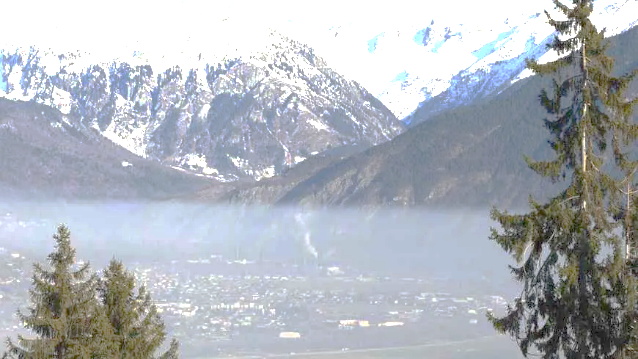 Qu’est ce que les particules fines
Comment les mesurer
Le réseau « Luftdaten »
FabLab avec le CAES
Les particules fines
Les matières particulaires ou PM sont les particules en suspension dans l'atmosphère terrestre
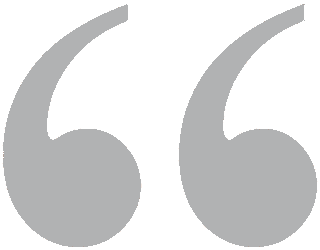 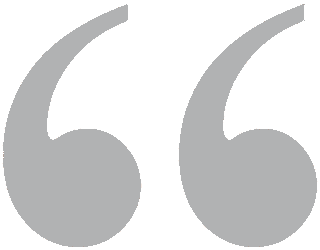 Wikipédia
Particule Matter
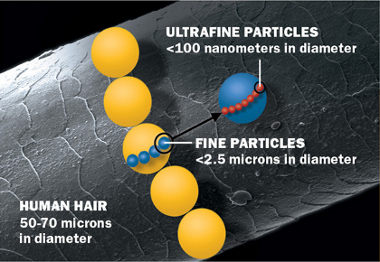 PM10
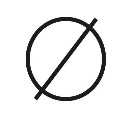 Diamètre
Les classes:
PM10 =      < 10µm
PM2,5 =     < 2,5µm – Particules fines
PM1   =     < 1µm – Particules ultrafines
PM0,1 =     < 0,1µm - Nanoparticules
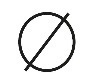 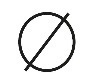 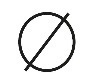 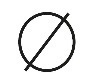  Facteur de risques sanitaires (maladies pulmonaires et cardio-vasculaires…)
Un ordre de grandeur
En Photos
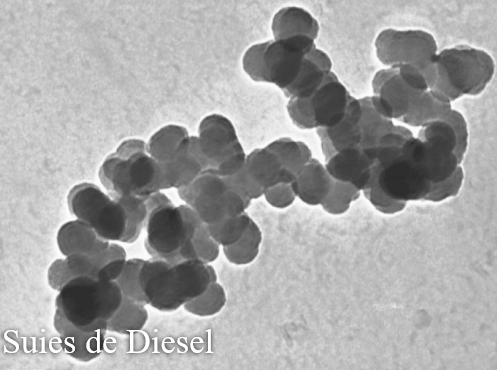 Les suies de diesel
poussières de combustion
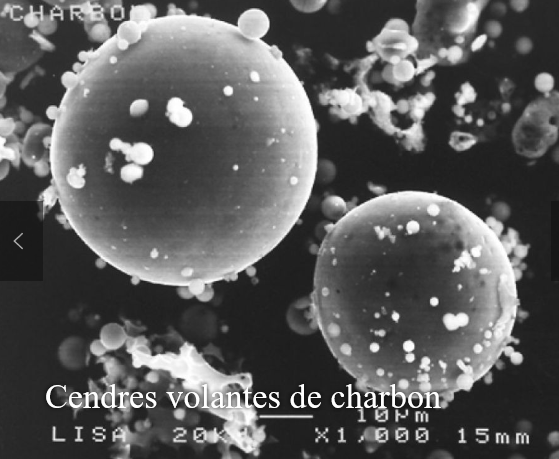 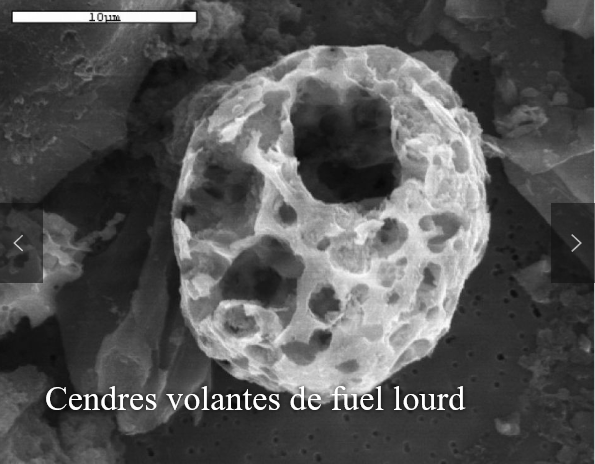 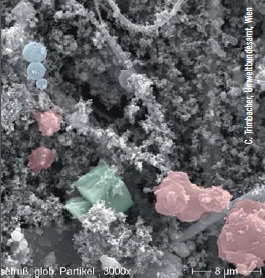 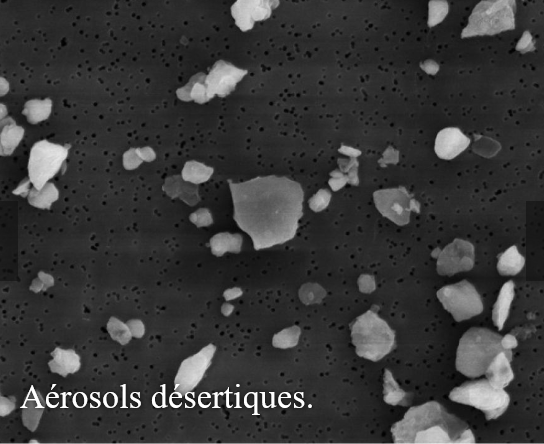 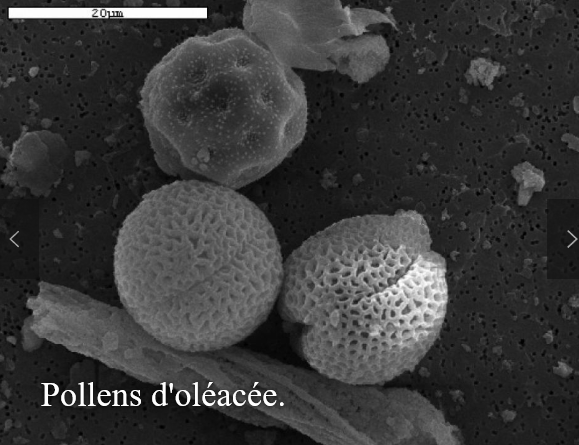 Sels
Particules 
minérales
8µm
https://www.irceline.be/fr/documentation/faq/quappelle-t-on-particules-fines
https://www.sciencesetavenir.fr/sante/en-images-quelles-sont-les-particules-fines-qui-nous-polluent_210
Les sources dans le bassin annecien
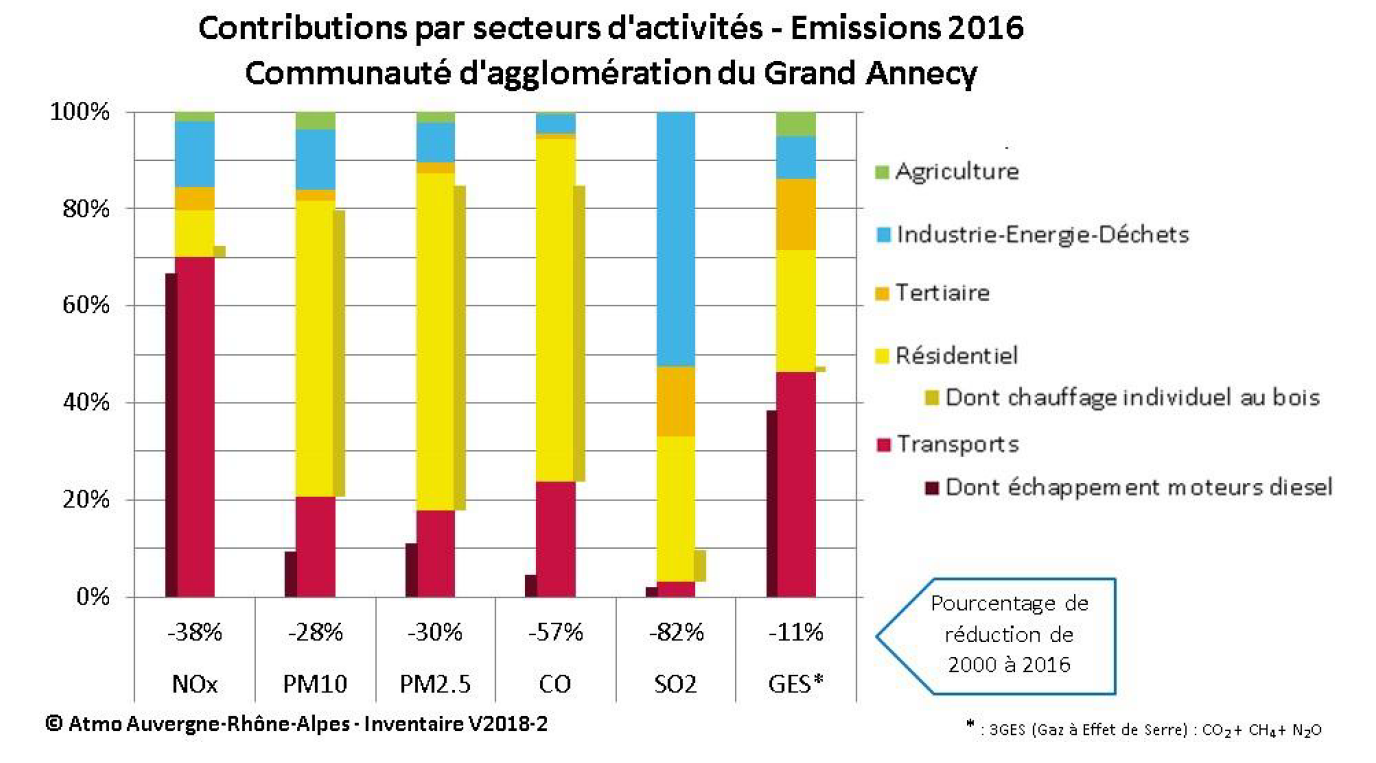 Source: https://www.atmo-auvergnerhonealpes.fr/sites/ra/files/atoms/files/bilanqa2018_05-zoom74-htesavoie.pdf
Les seuils réglementaires
Mesures: en masse par unité de volume – en µg/m3
Source: 
https://www.ecologique-solidaire.gouv.fr/sites/default/files/06_Seuils%20r%C3%A9glementaires.pdf
https://www.airparif.asso.fr/reglementation/recommandations-oms
https://www.airparif.asso.fr/reglementation/normes-francaises
Programme Local pour la Qualité de l'Air dans le Grand Annecy: 
https://www.grandannecy.fr/telecharger-document.php?idfichier=7548&page=DT1425305672&idapplication=page&sid=
Moyennes annuelles Bassin Annécien 2018
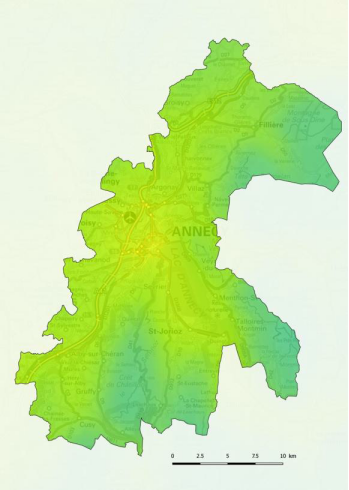 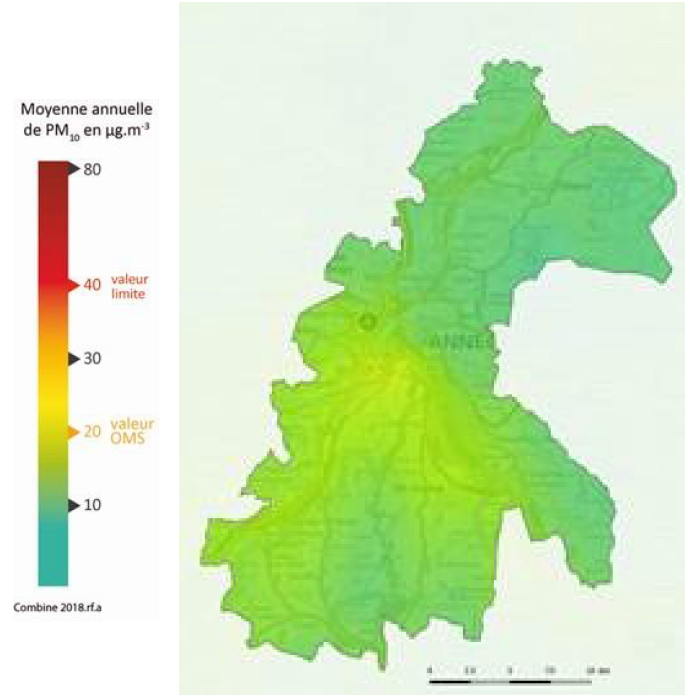 PM2.5 2018
PM10 2018
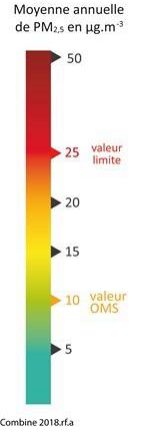 2017: 100% population exposée à un seuil > 10µg/m3
2018: 82% population exposée à un seuil > 10µg/m3
2017: 30% population exposée à un seuil > 20µg/m3
2018: 0,9% population exposée à un seuil > 20µg/m3
 Dépendant des phénomènes météo: en 2018: hivers plus chaud, + vent, + pluie qu’en 2017
Source: https://www.atmo-auvergnerhonealpes.fr/sites/ra/files/atoms/files/bilanqa2018_05-zoom74-htesavoie.pdf
Les mesures à Annecy
3 stations fixes: Loverchy, Novel, Rocade
Stations gérées par: 
Atmo Auvergne-Rhône-Alpes
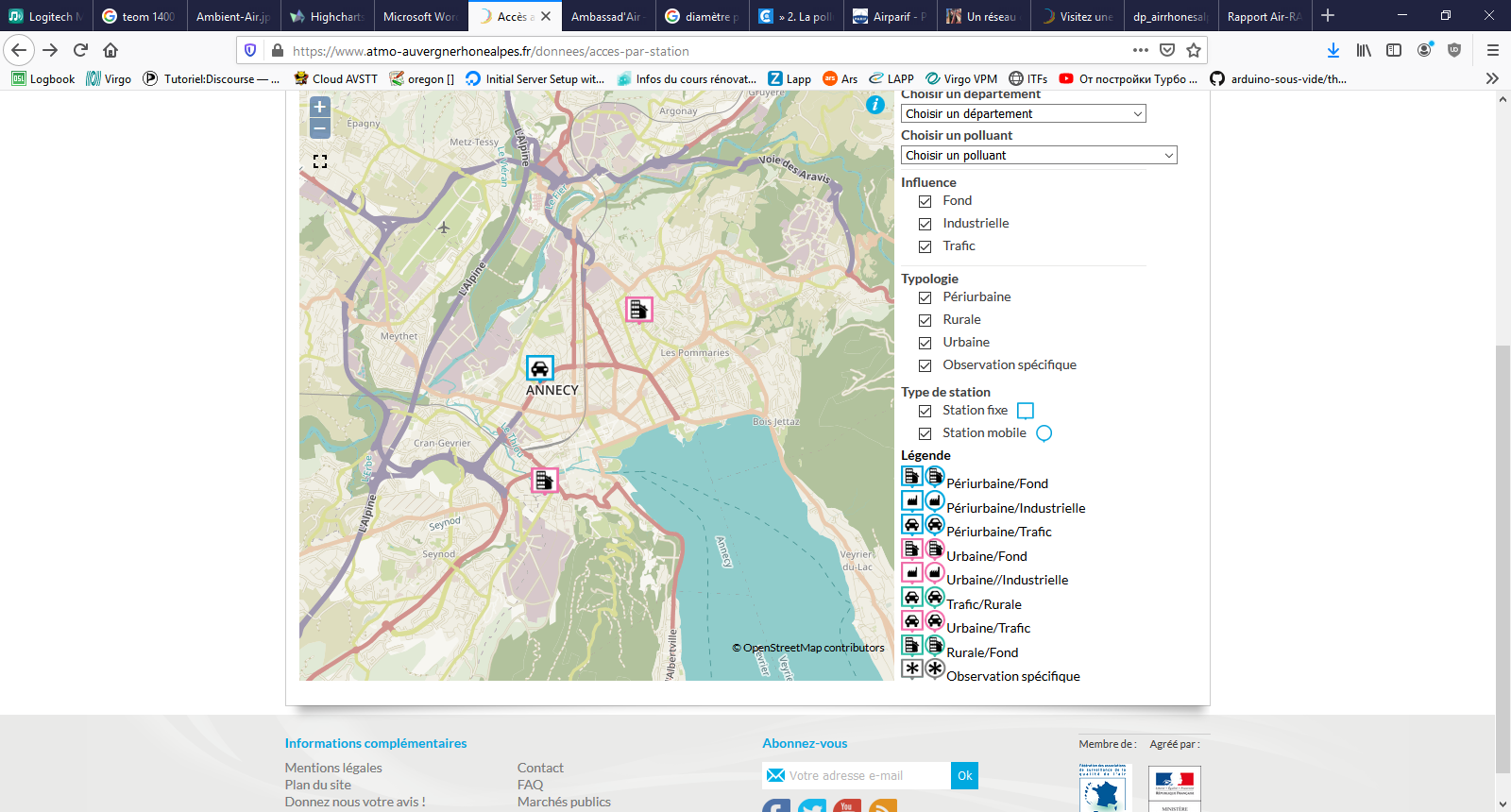 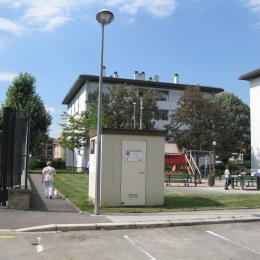 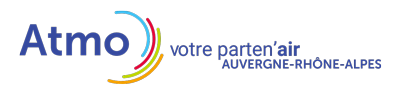 Données publiques disponible sur:
https://www.atmo-auvergnerhonealpes.fr
Appli: Air to Go
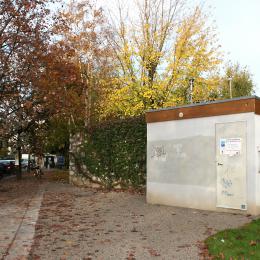 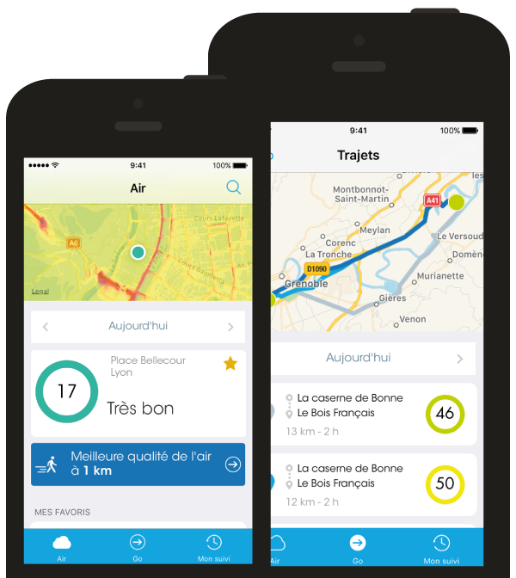 Mesure par microbalance TEOM (Tapered Element Oscillating Microbalance)
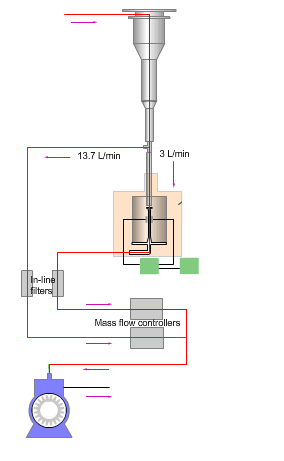 Prise d’air
Séparation des particules <10µm
Principe de mesure:
Modification de la fréquence d’un système oscillant, lié à la masse des particules déposées sur un filtre.
Déshydratation
+
chauffage
microbalance
pompe à vide
Les mesures à Annecy (PM10)
Les mesures officielles
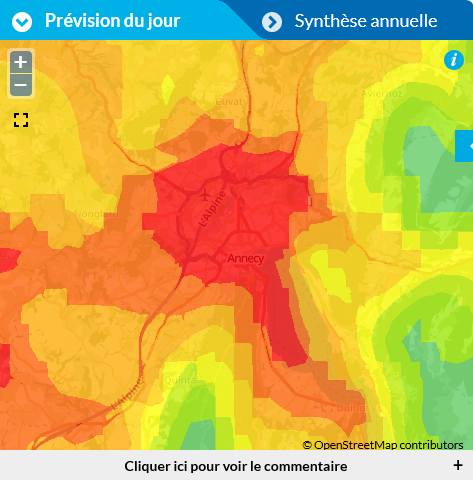 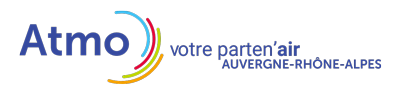 La concentration en particules fines dépends du lieu de mesure
1 seule station pour les PM2,5 à Annecy (Loverchy)
Les cartes ne sont pas des mesures réelles
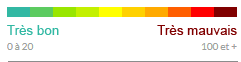 Annecy, le 23/01/2020
Réseau de capteurs collaboratifs
Le projet LuftDaten: projet Open source initié par OK Lab Stuttgart
https://frankreich.maps.sensor.community/#6/46.696/2.054
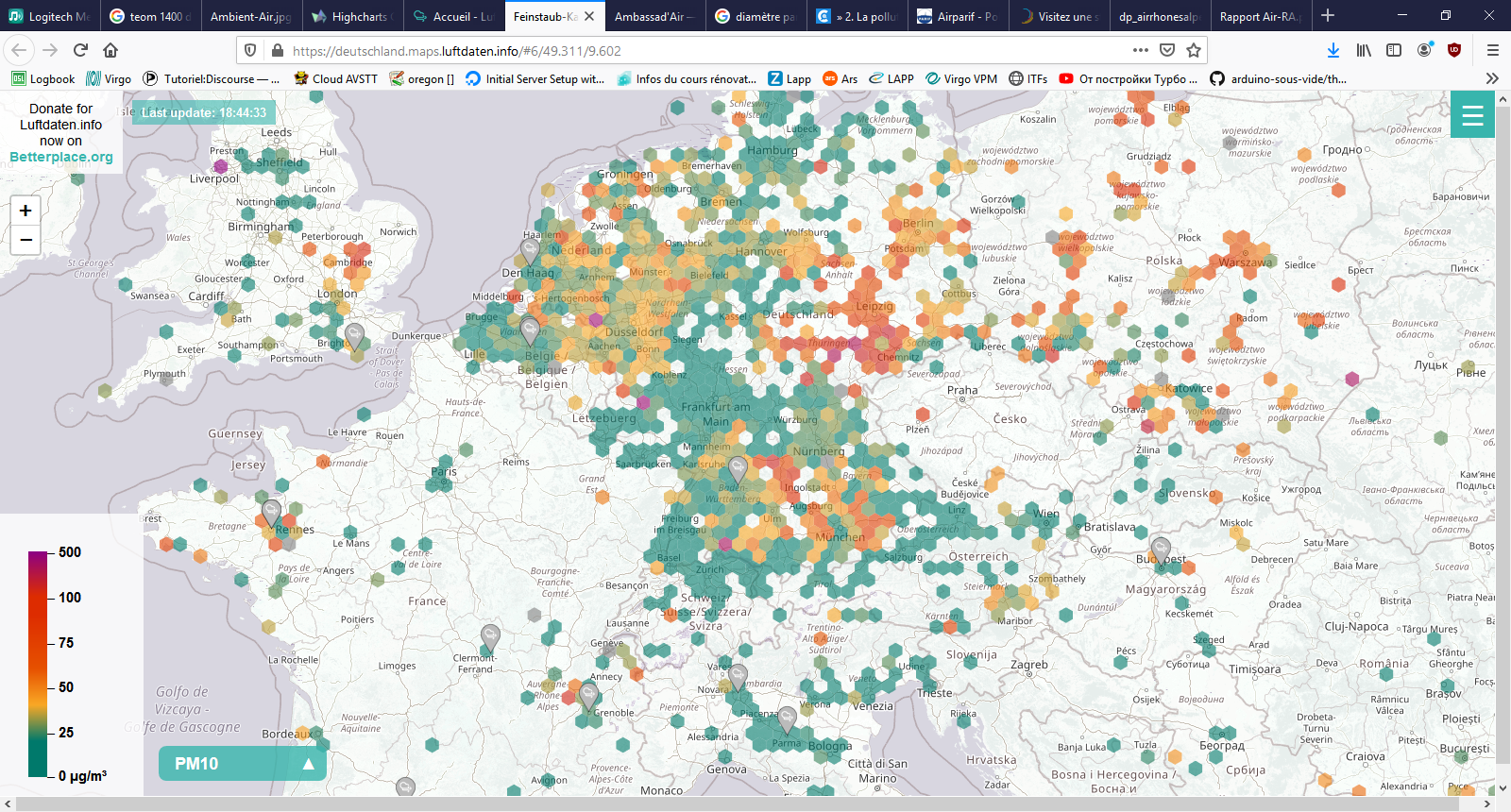 Capteur optique
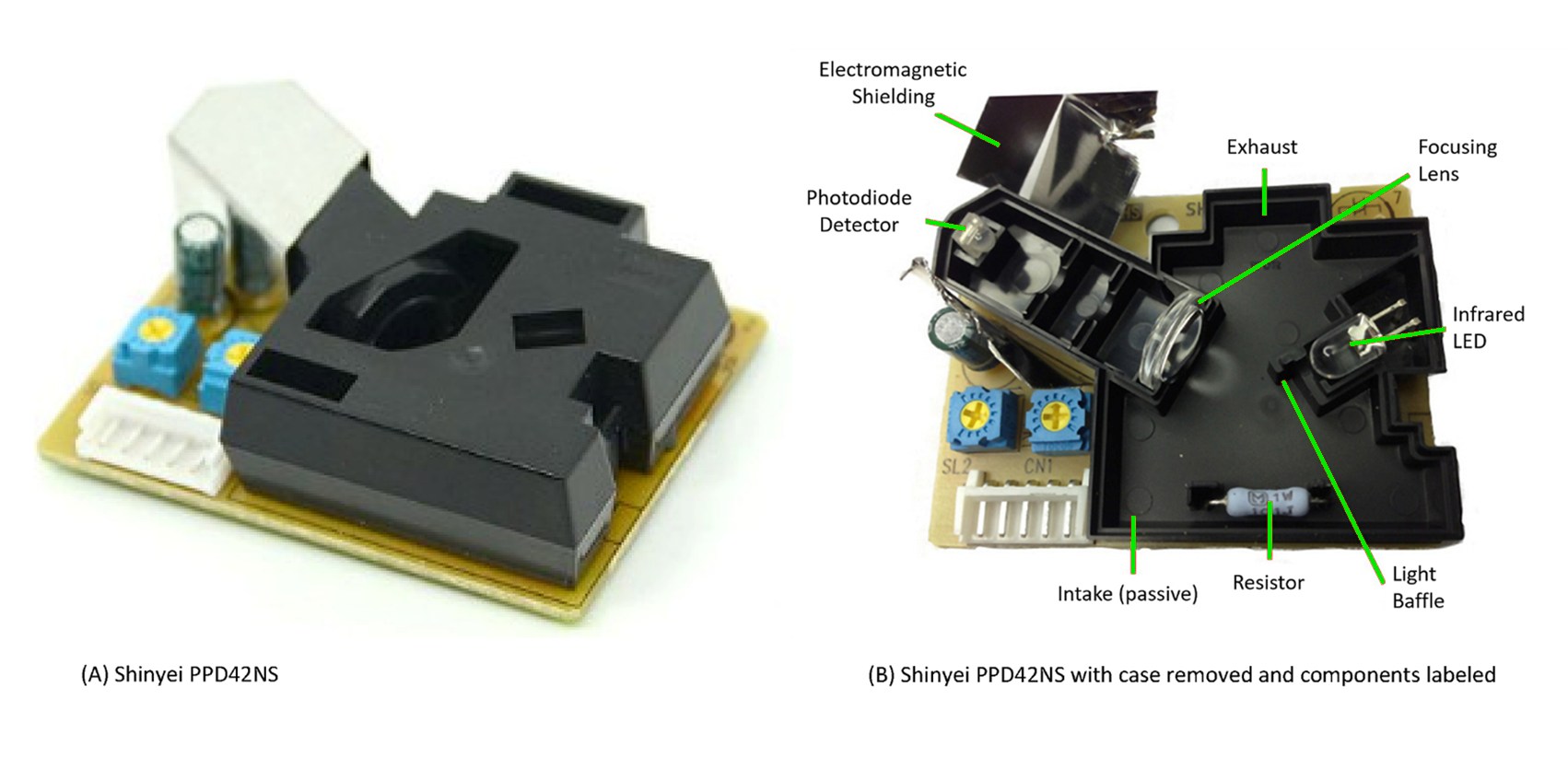 Capteur optique
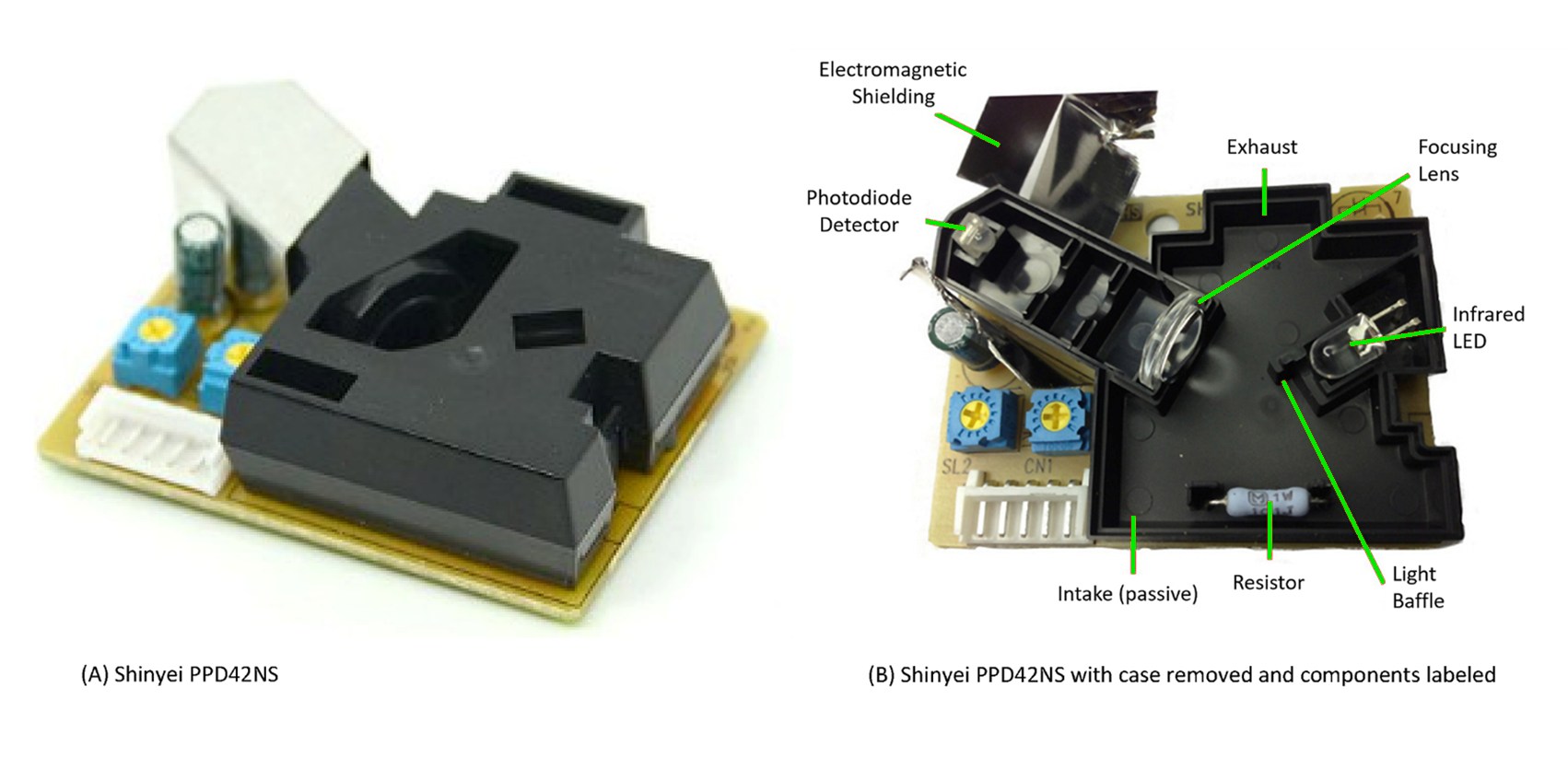 Basé sur la diffraction de la lumière au passage des particules
Détecte les PM1 à PM10
Compte le nombres de particules
 Conversion nombre de particules vers µg/m3
Fréquence des mesures: 1 min
Comparaison Novel / Argonay
Concevez votre station de mesure
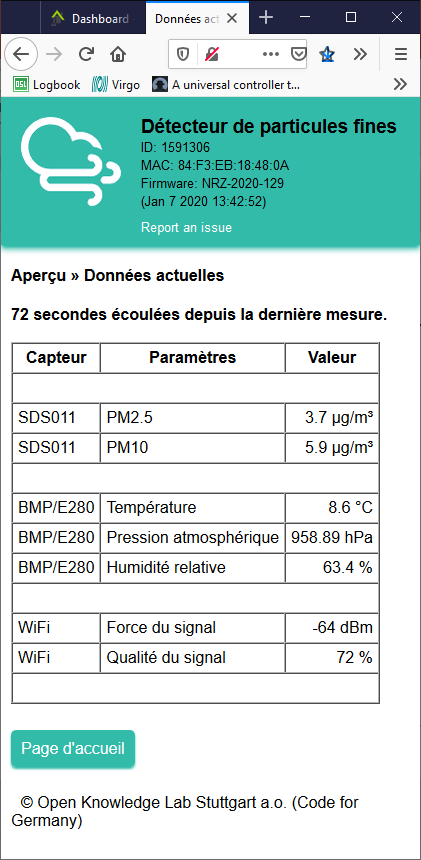 Construisez votre stations de mesures
Participez au réseau Luftdaten
Ou/et mesurer les particules fines chez vous
Coût: entre 25€ et 30€
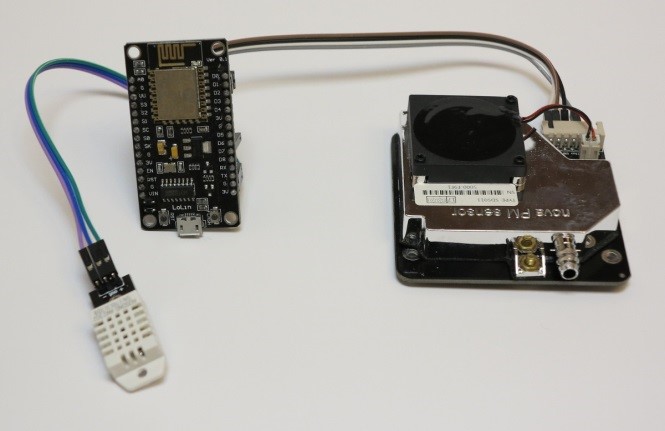 FabLab au LAPP
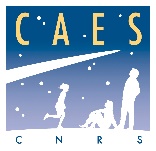 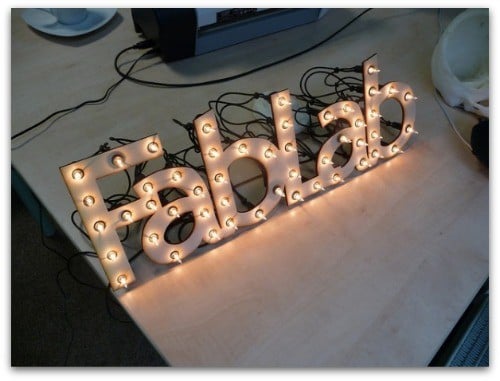 Activité « Atelier de fabrication collaboratif » avec le CAES
Apprendre à fabriquer sa propre station de mesure
OUVERT A TOUS !!
Pas de compétences spécifiques requises

Pour aller + loin: amélioration de la station
Ajouts de capteurs (ozone, oxydes d’azote, CO2 etc…)
Améliorer le boitier (impression 3D?)
Station météo au LAPP?

FabLab: Atelier pour les petits projets
Du matériel
Des compétences (info, méca, elec, graphiste etc…)
Des initiations (modélisation, 3D, prise en main de logiciels)
Des réparations
Des idées!
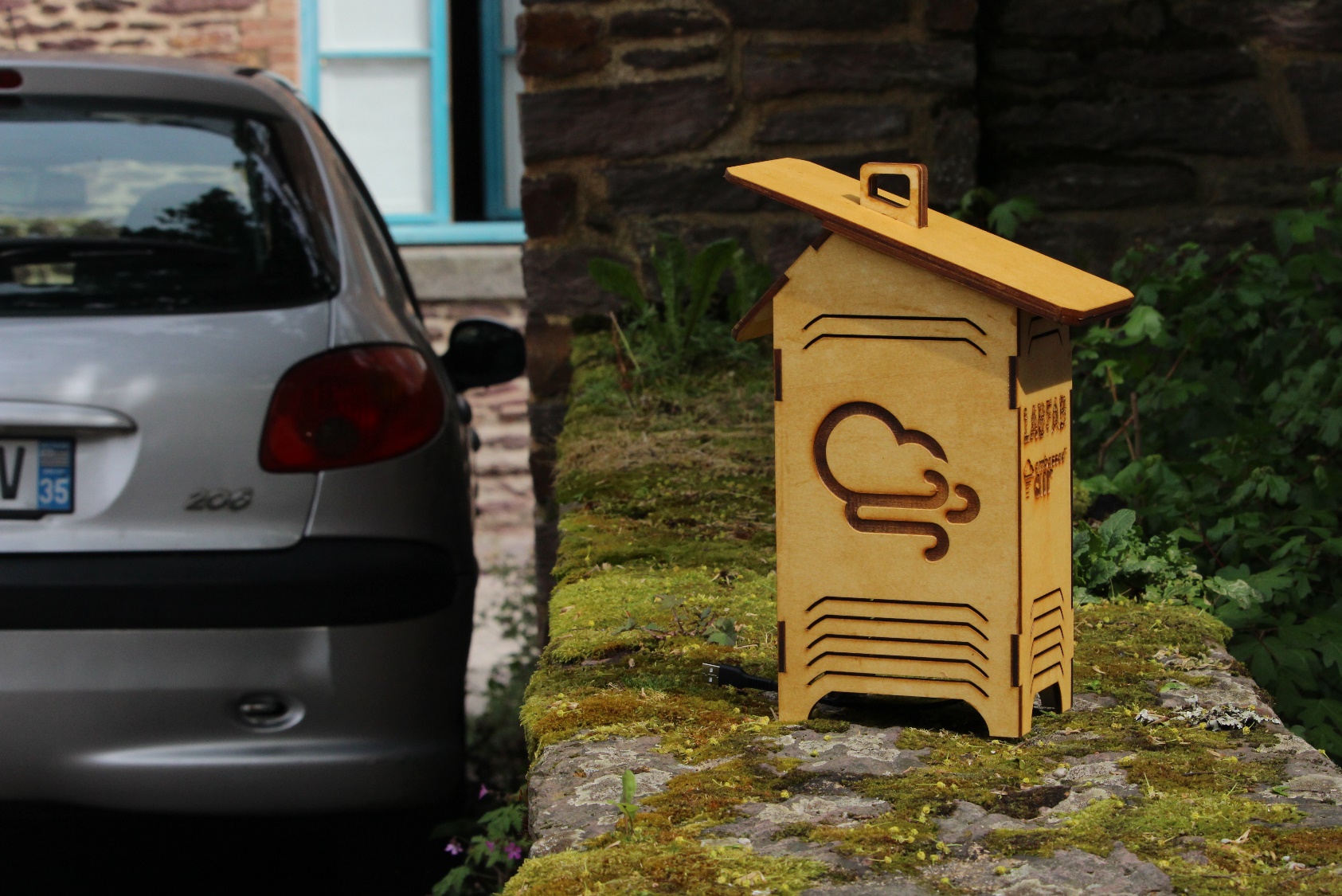 Quelques liens
https://luftdaten.info/fr/accueil/
https://frankreich.maps.sensor.community/#6/46.696/2.054
http://www.wiki-rennes.fr/Monter_son_capteur_Luftdaten
https://www.atmo-auvergnerhonealpes.fr/
https://www.atmo-auvergnerhonealpes.fr/sites/ra/files/atoms/files/bilanqa2018_05-zoom74-htesavoie.pdf
https://www.atmo-auvergnerhonealpes.fr/sites/ra/files/atoms/files/bilanqa2018_05-zoom74-htesavoie.pdf
https://www.grandannecy.fr/telecharger-document.php?idfichier=7548&page=DT1425305672&idapplication=page&sid=
https://www.dailymotion.com/video/xvg8e3
https://www.airparif.asso.fr/_pdf/publications/biblio_particules_081022.pdf
https://www.airparif.asso.fr/_pdf/normes-OMS-revision-2005-resume-2006-VF.pdf
Emetteurs dans le bassin annecien
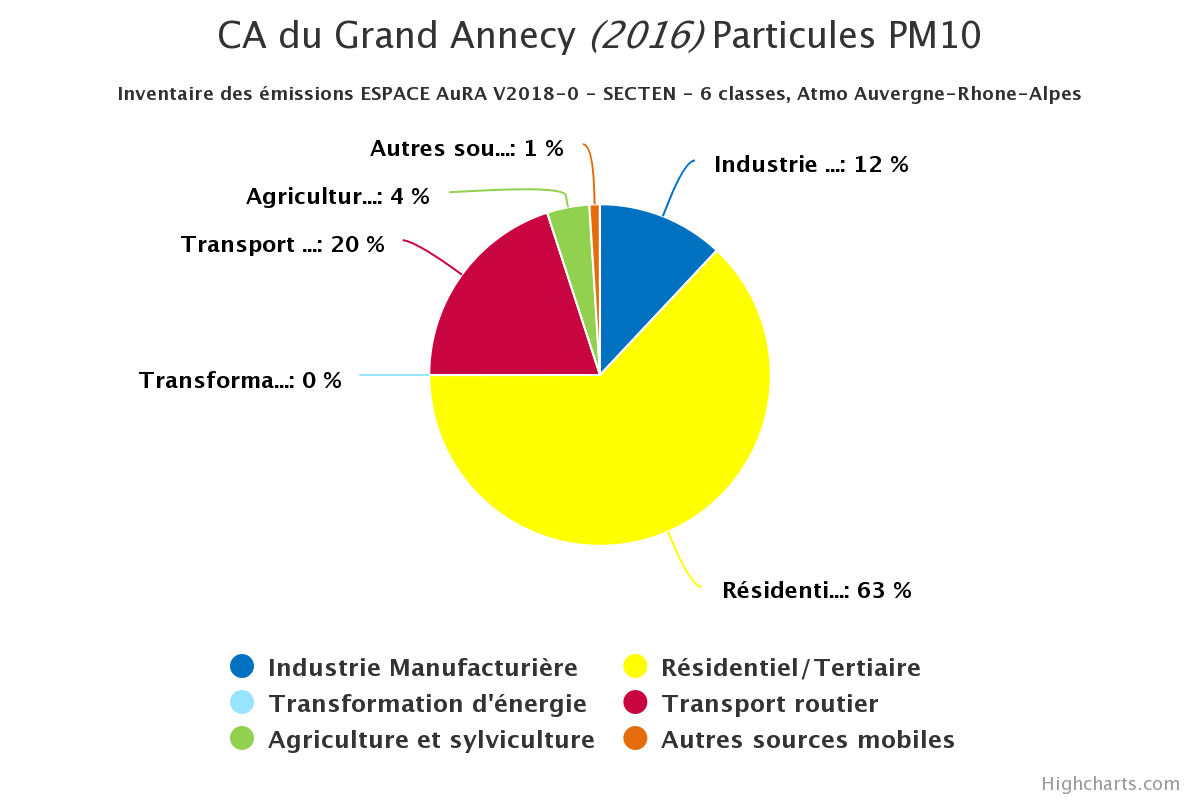 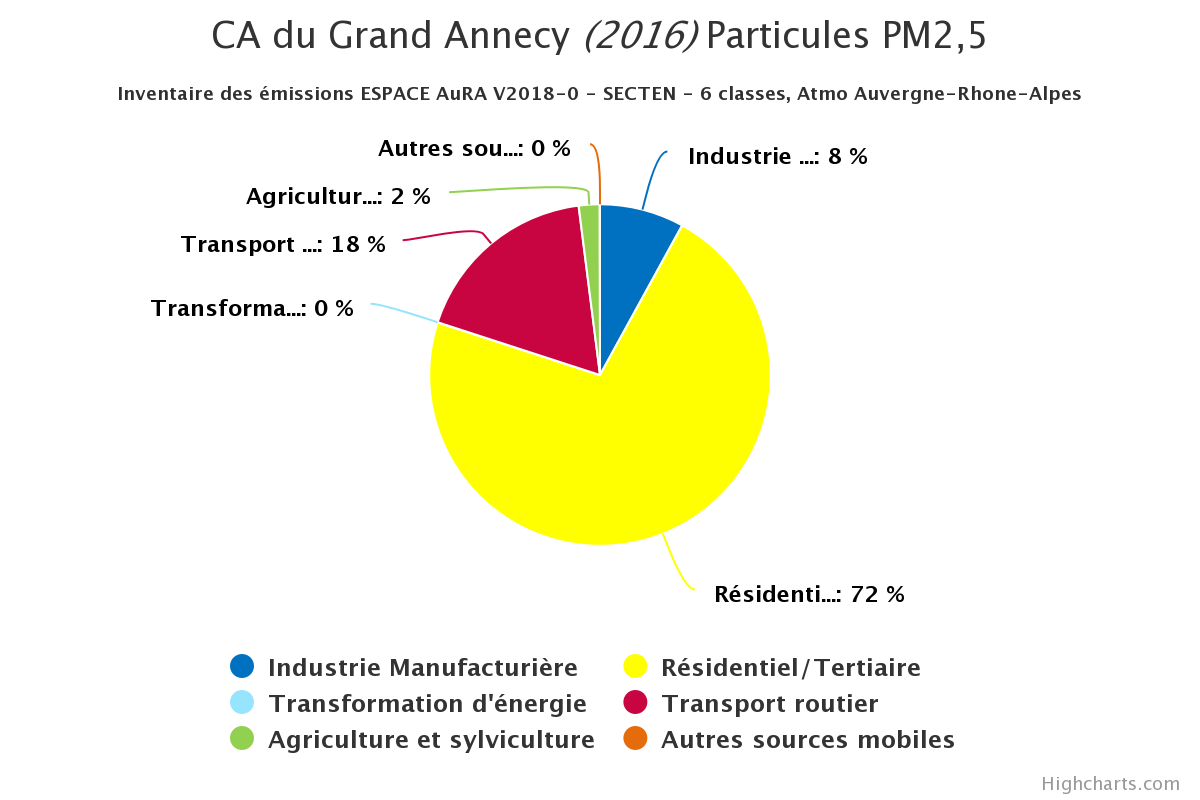 Source: http://carto.air-rhonealpes.fr/commune/emiprox/
Comparaison avec les données officielles